Притяжательные прилагательные Игра «ЧЕЙ? ЧЬЯ? ЧЬЁ? ЧЬИ?
Назови диких животных
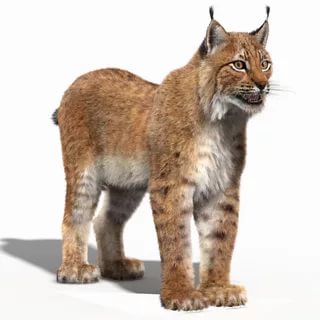 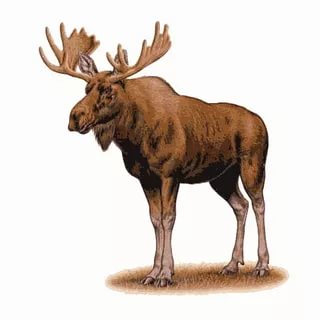 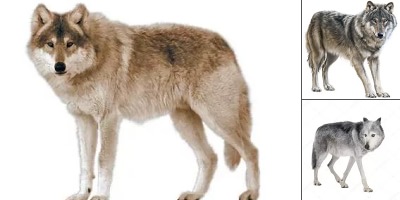 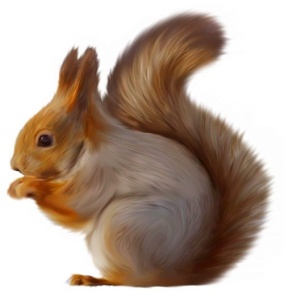 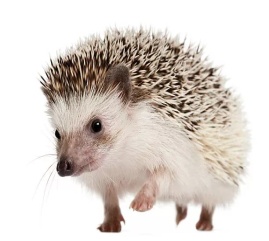 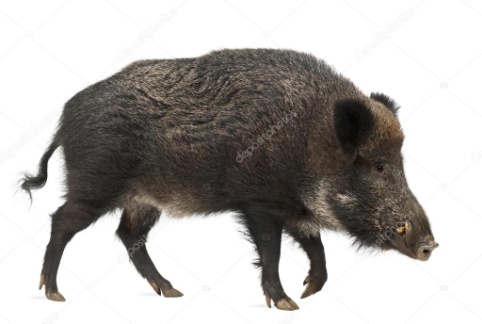 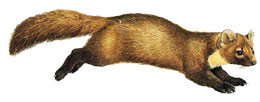 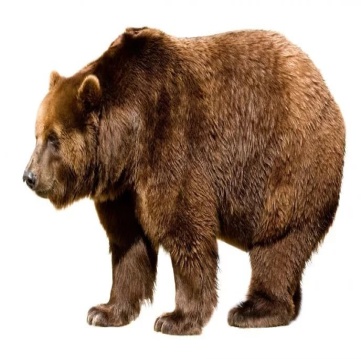 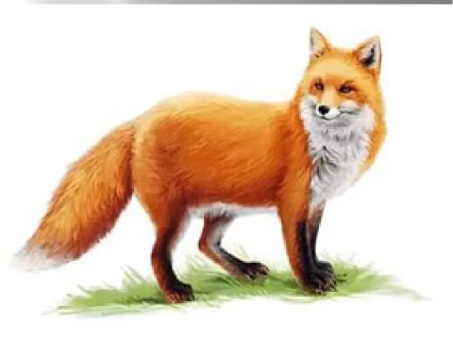 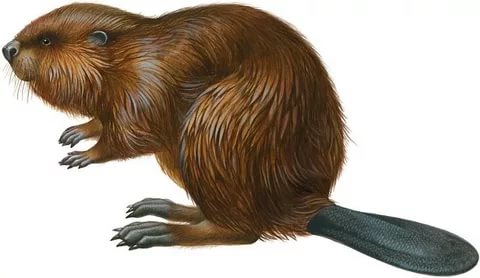 Игра «Чей дом?»
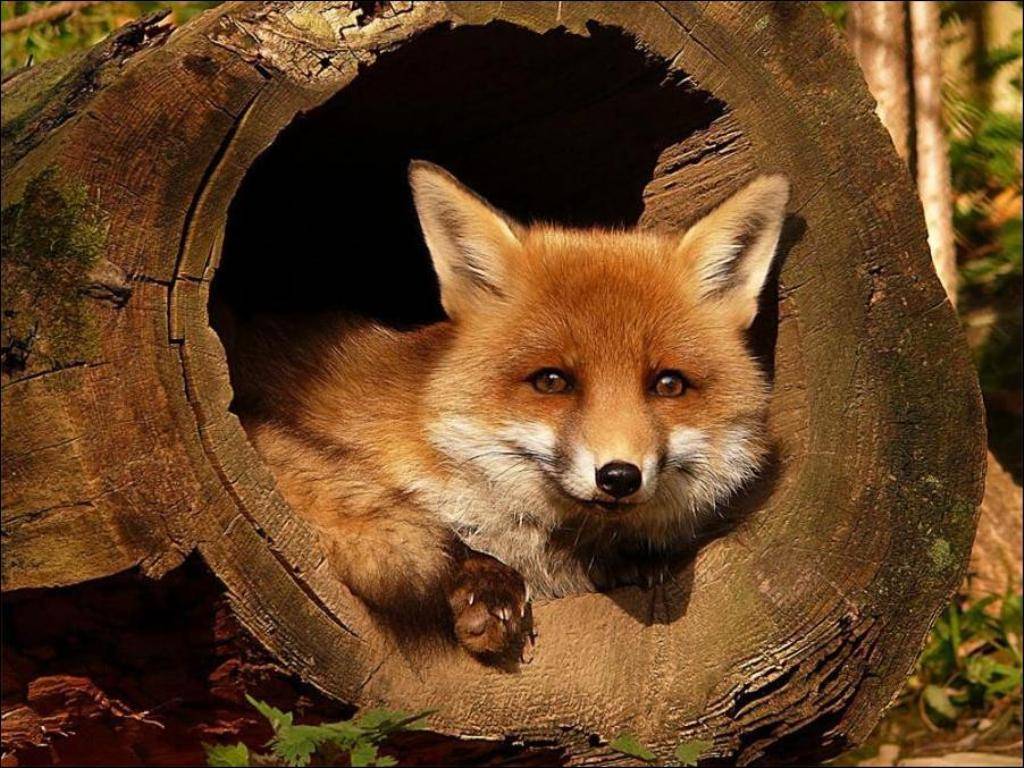 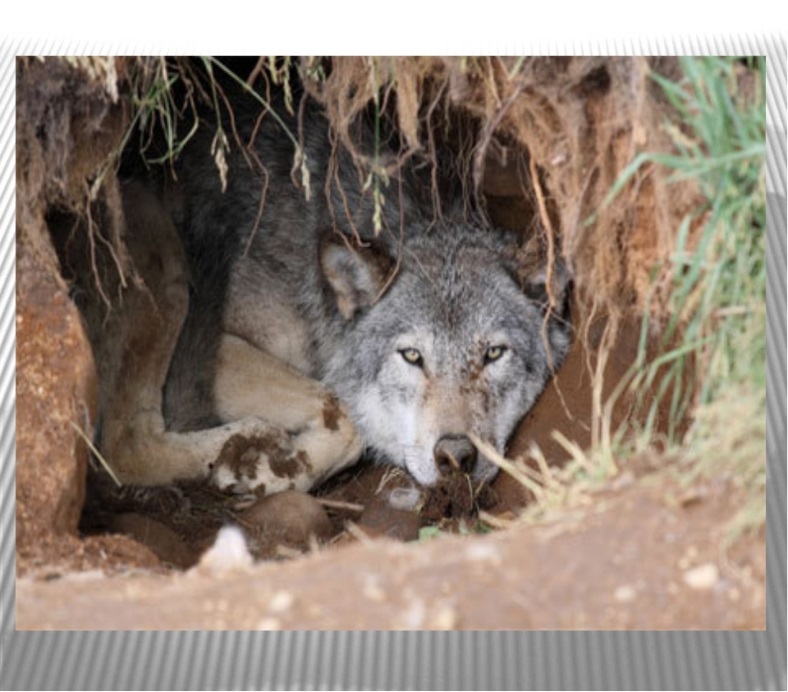 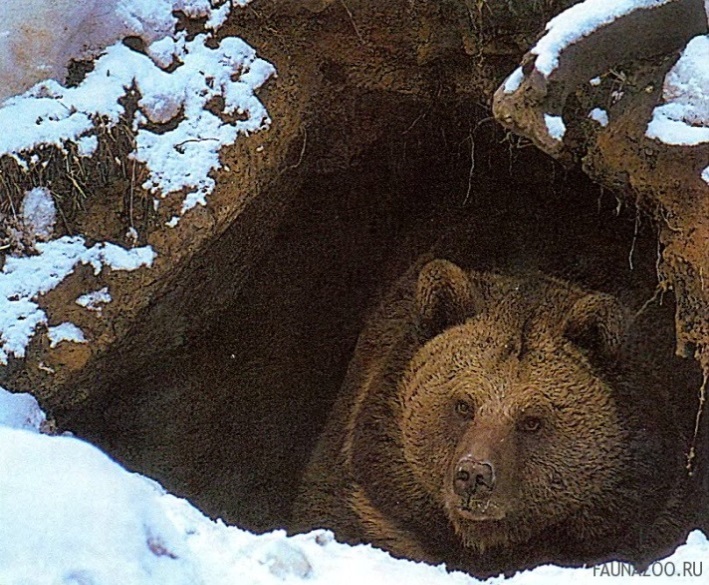 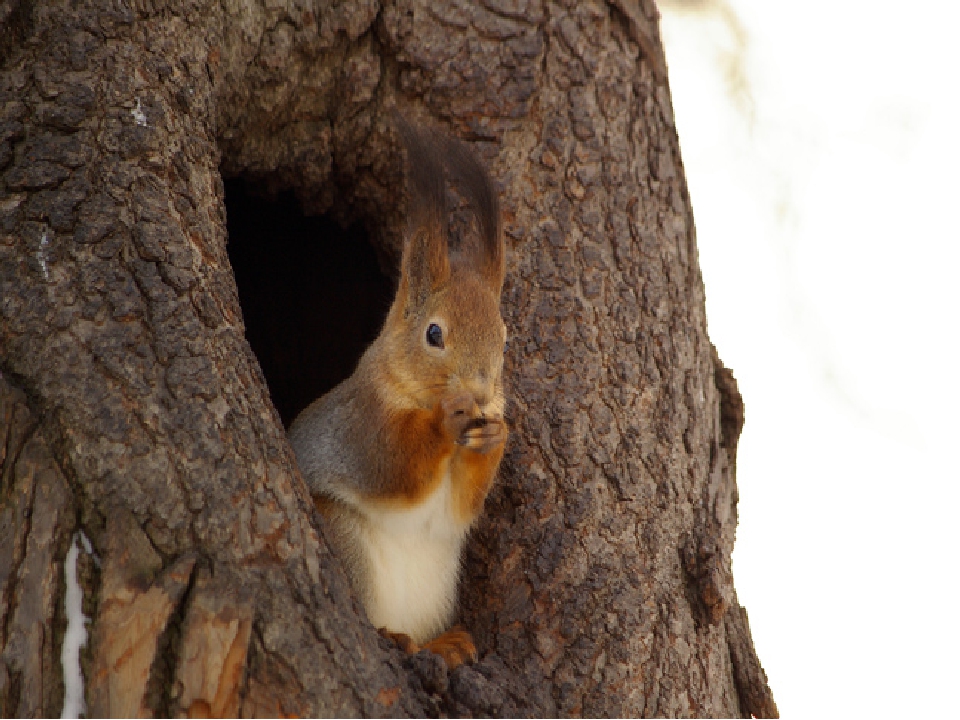 Игра «Чьи детёныши?»
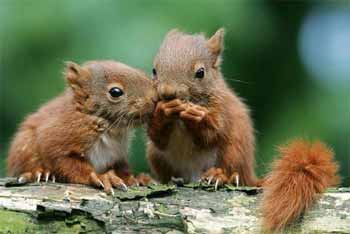 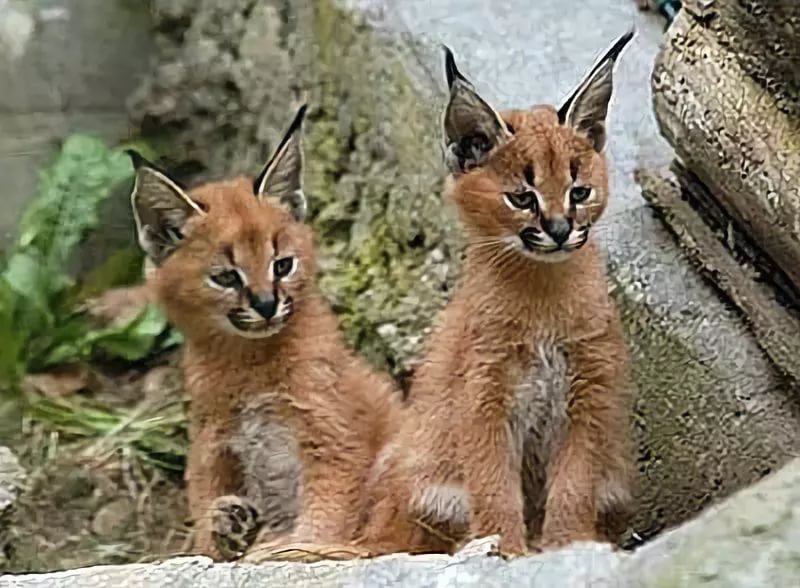 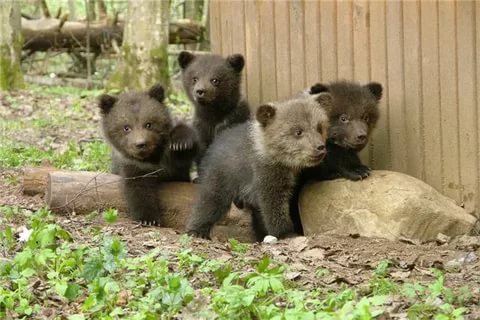 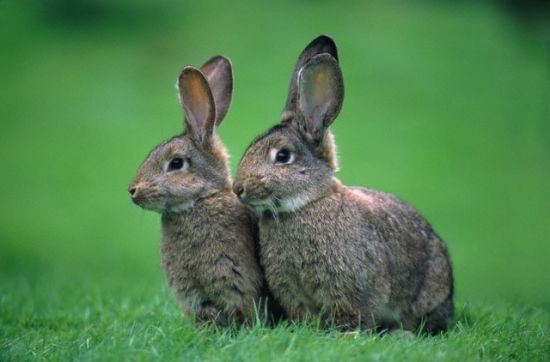 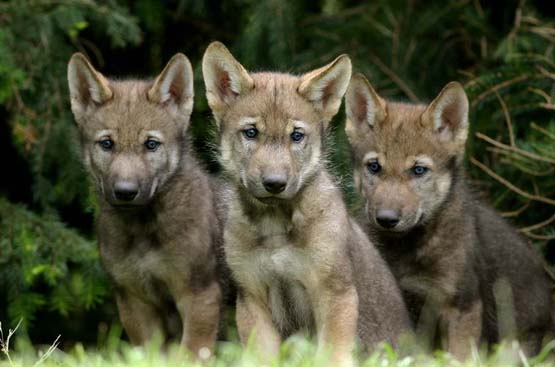 Игра «Чья семья?»
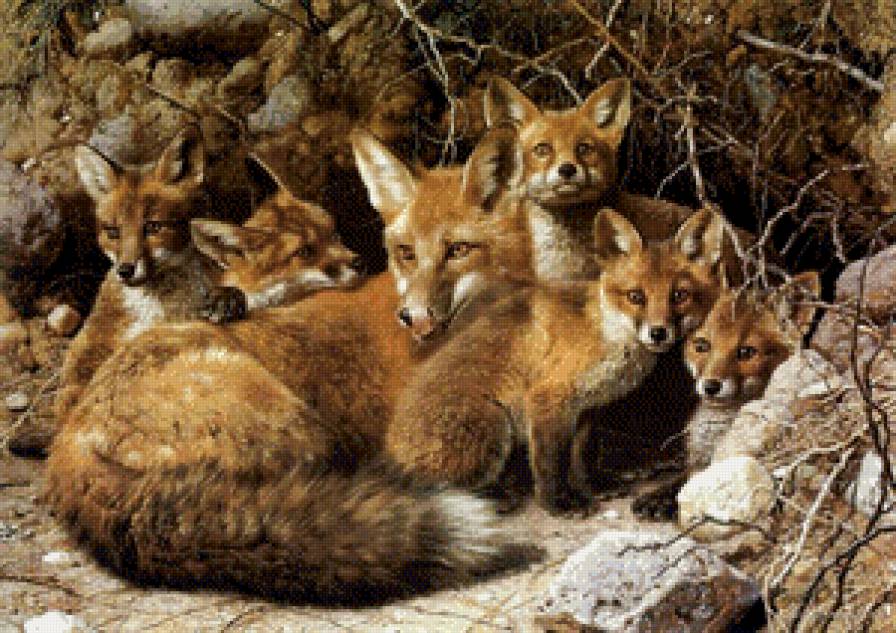 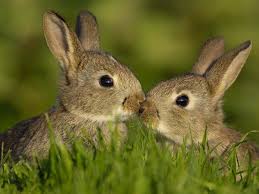 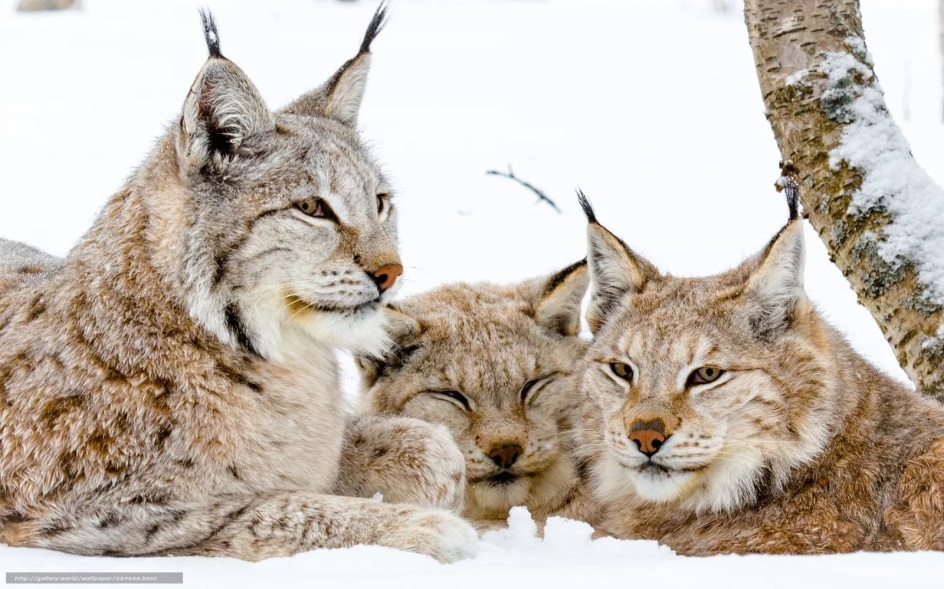 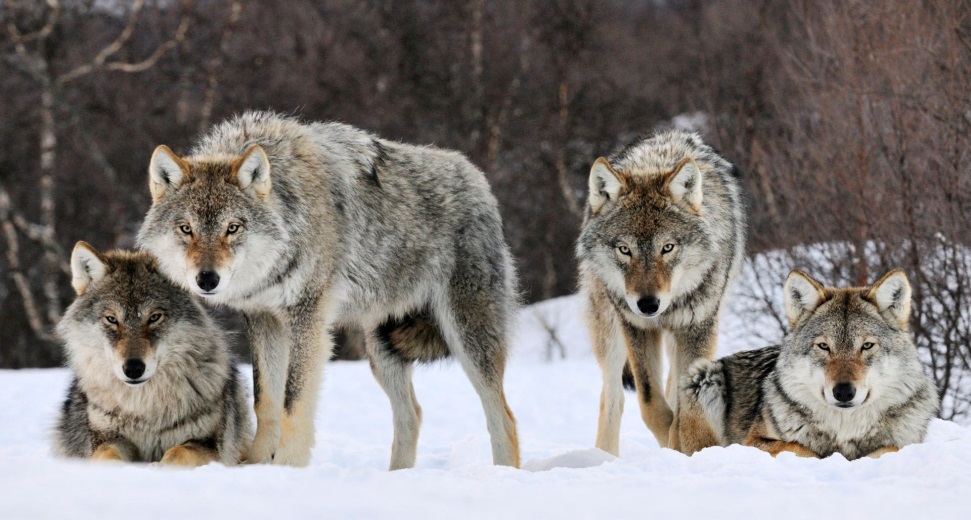 Игра «Чья голова?»
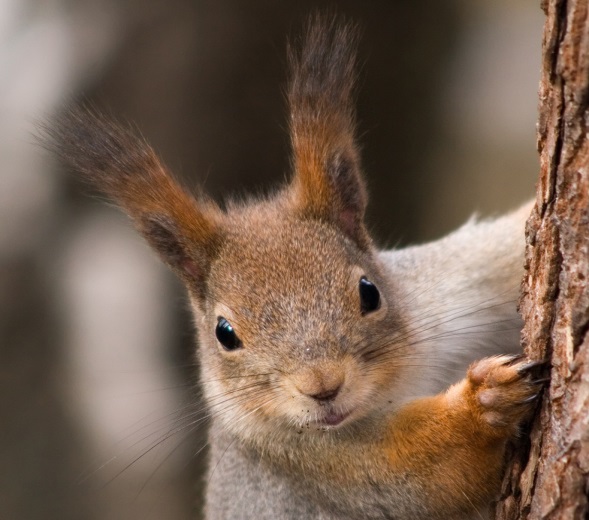 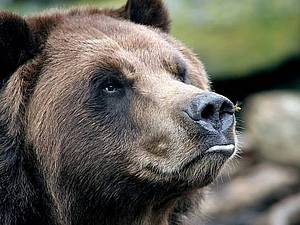 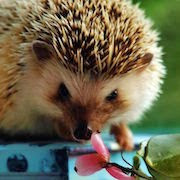 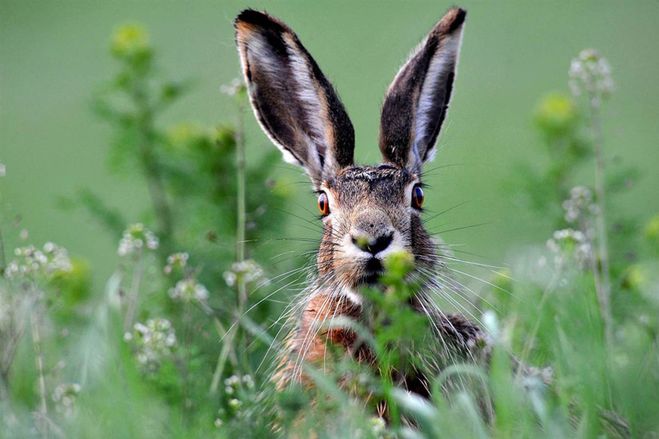 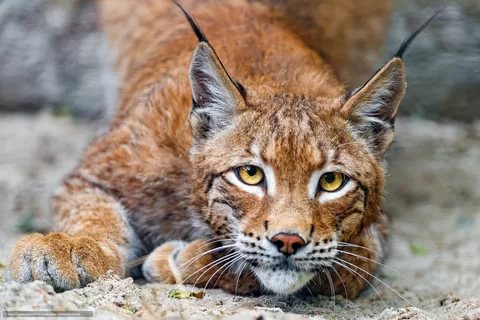 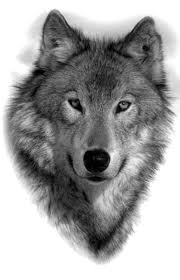 Игра «Чей хвост ?»
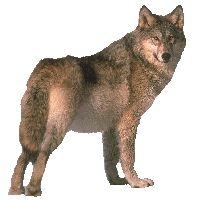 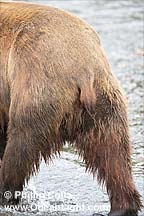 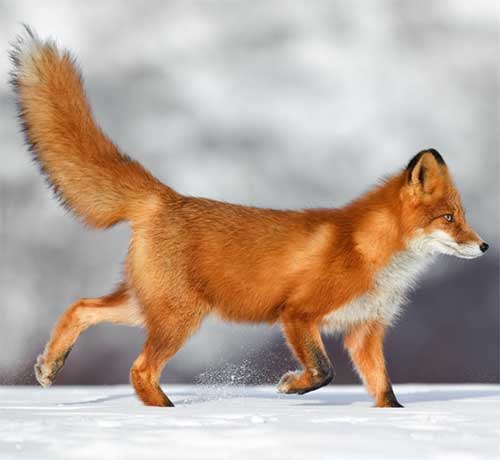 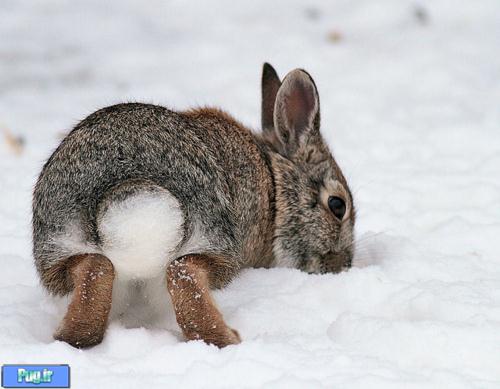 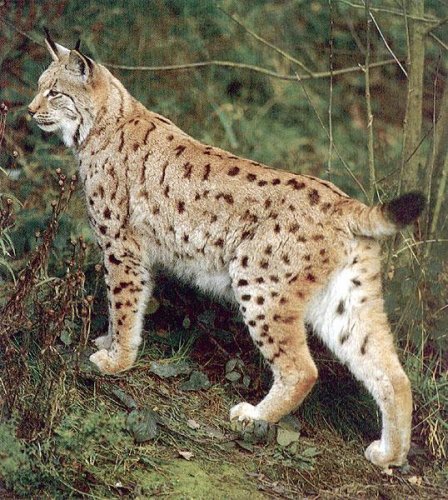 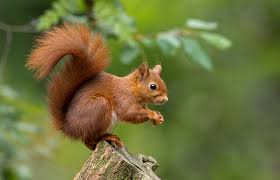 Игра «Чья пасть?»
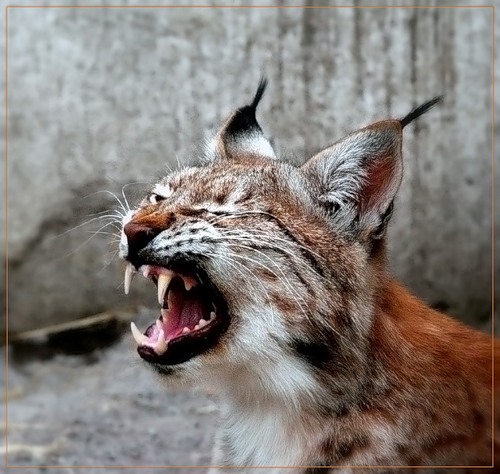 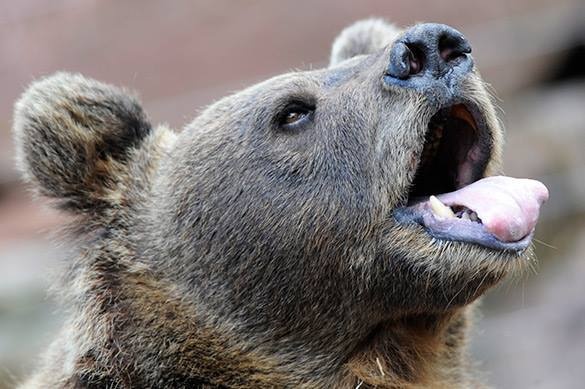 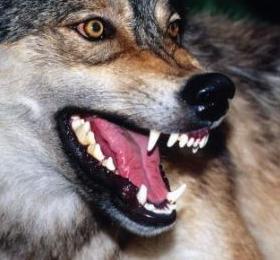 Физкультминутка
Жарким днем лесной тропой
Звери шли на водопой.
За мамой – лосихой топал лосёнок,
За мамой- лисицей крался лисёнок.
За мамой – ежихой катился ежонок.
За мамой-медведицей шёл медвежонок.
За мамой – белкой скакали бельчата.
За мамой – зайчихой косые зайчата.
Волчица вела за собою волчат.
Все мамы и дети напиться хотят.
Игра «Чьи уши?»
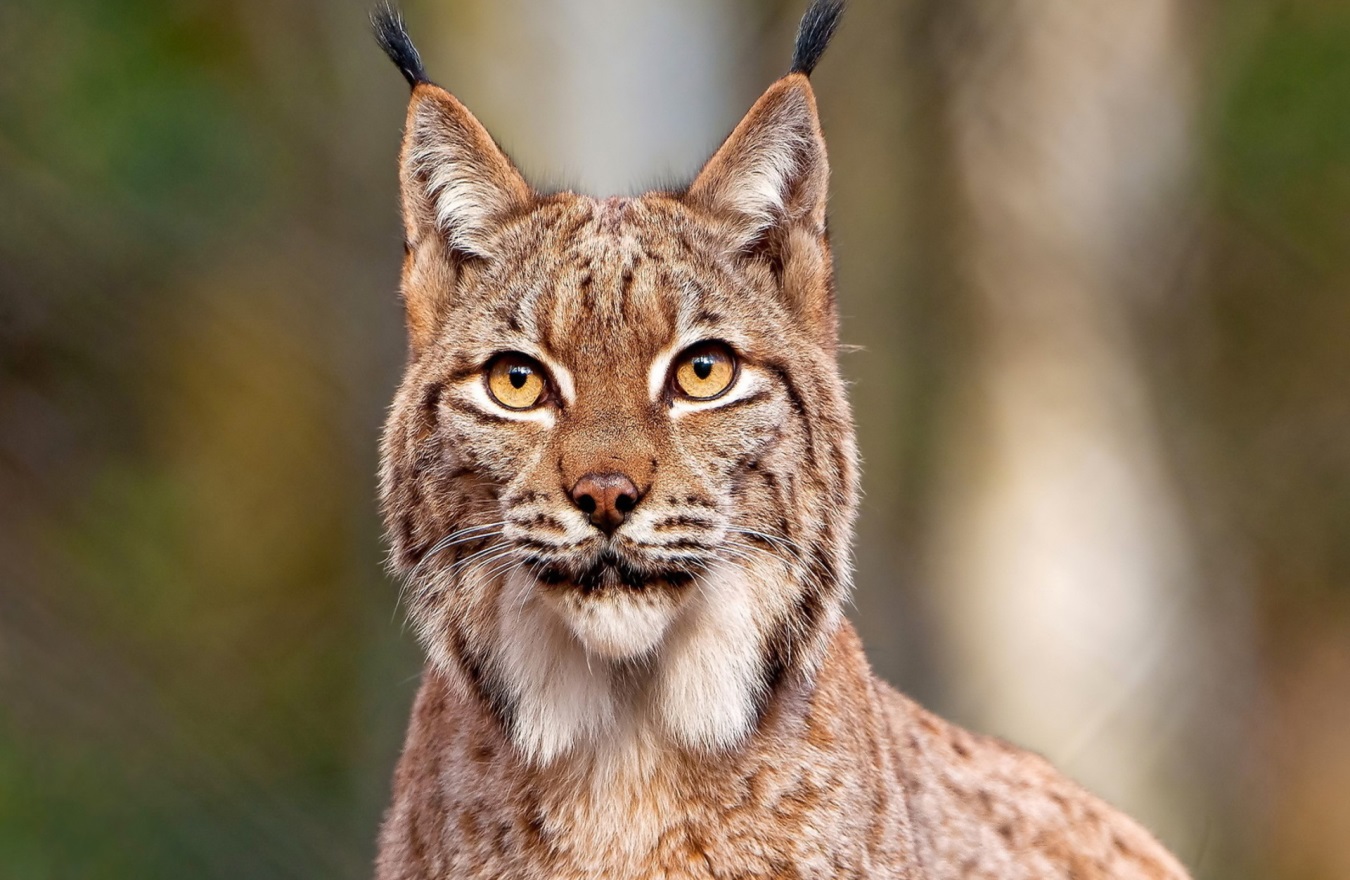 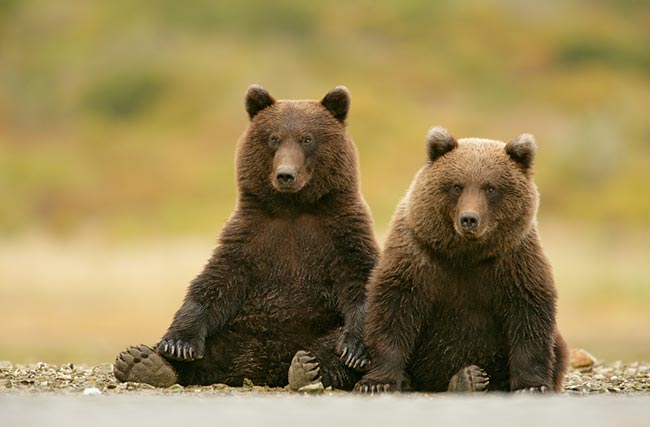 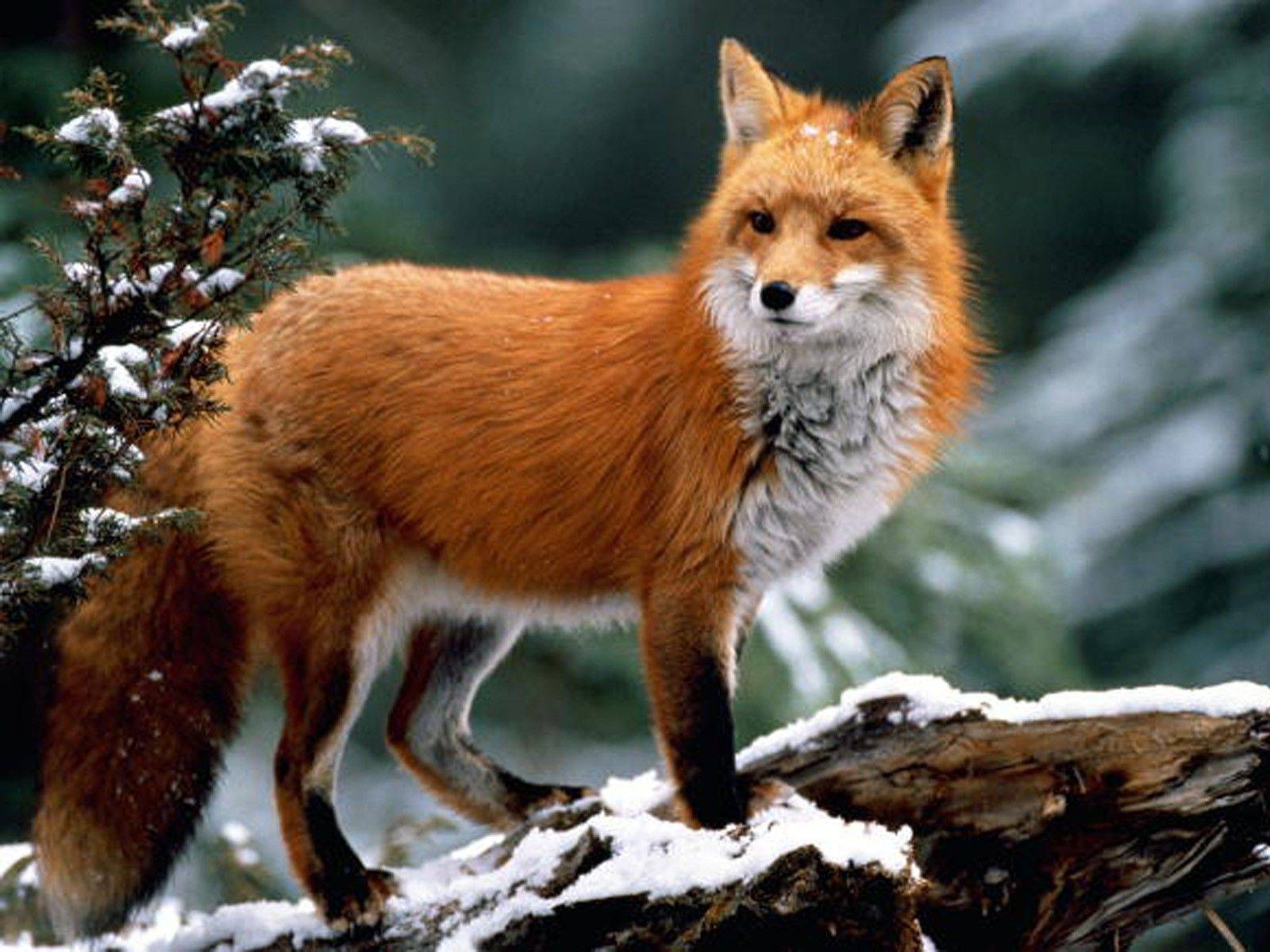 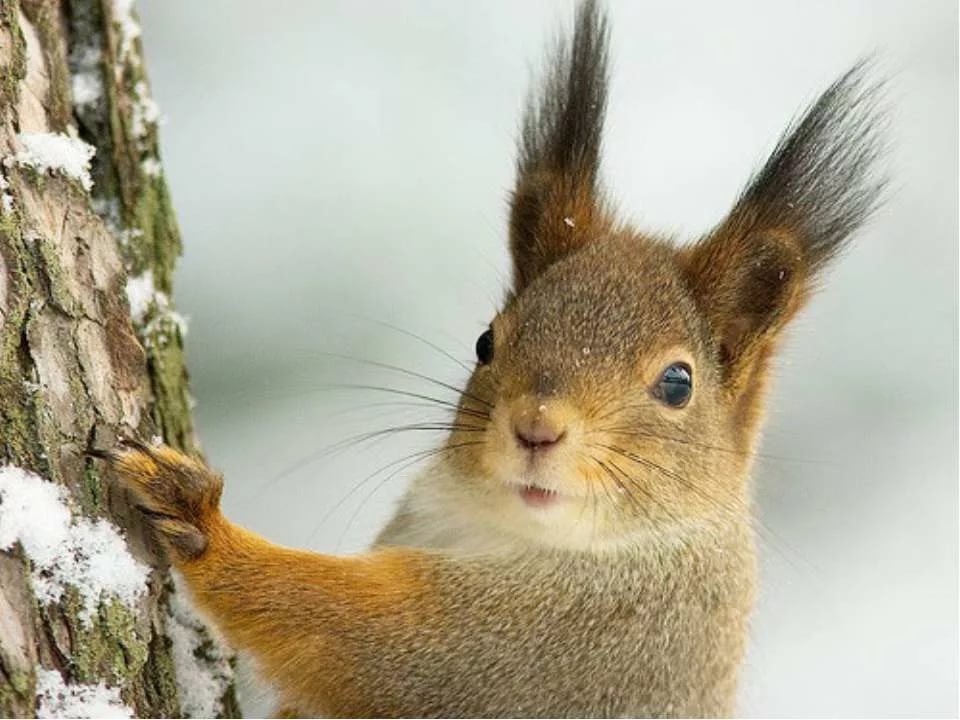 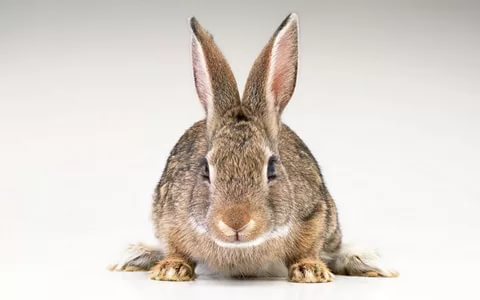 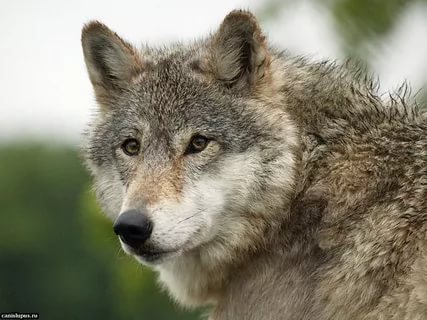 Игра «Чьи следы?»
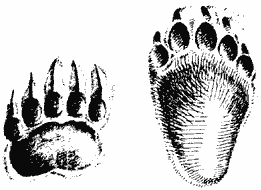 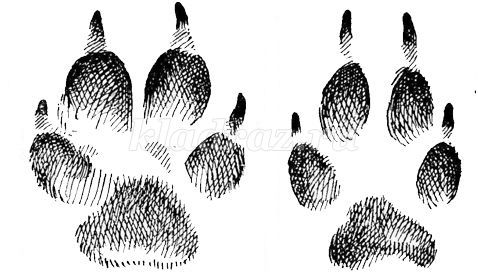 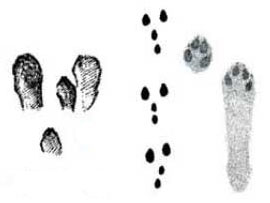 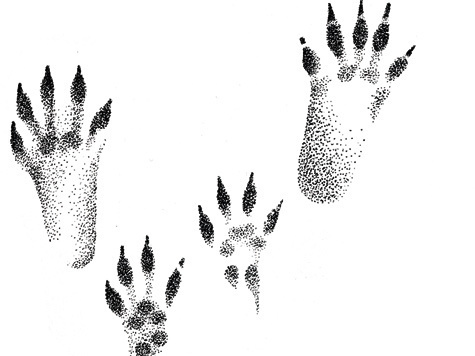 Игра «Чья маска?»
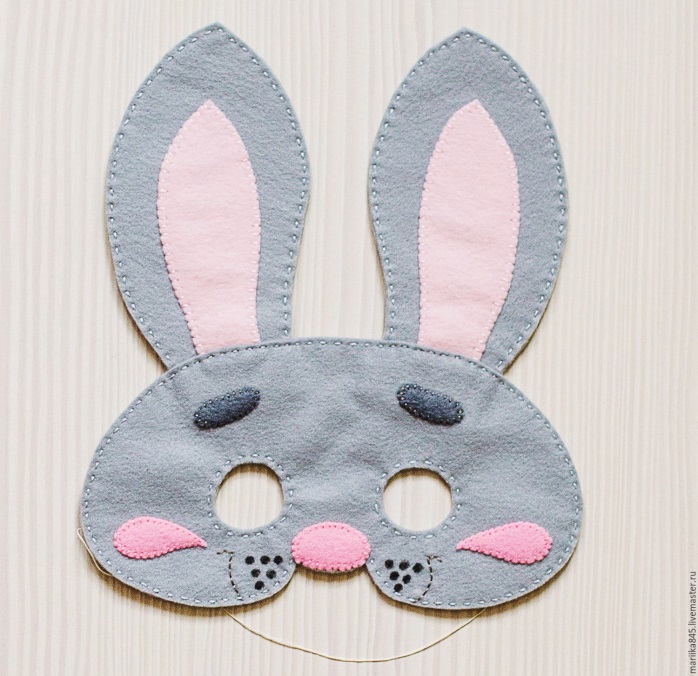 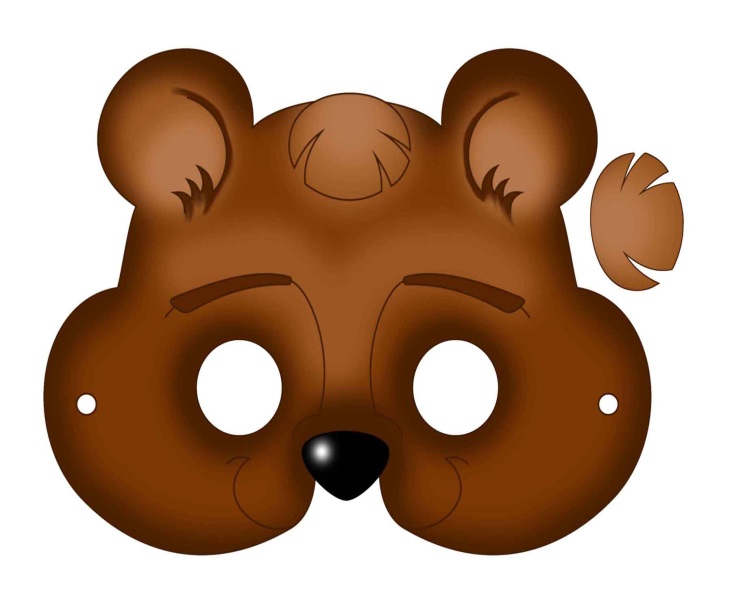 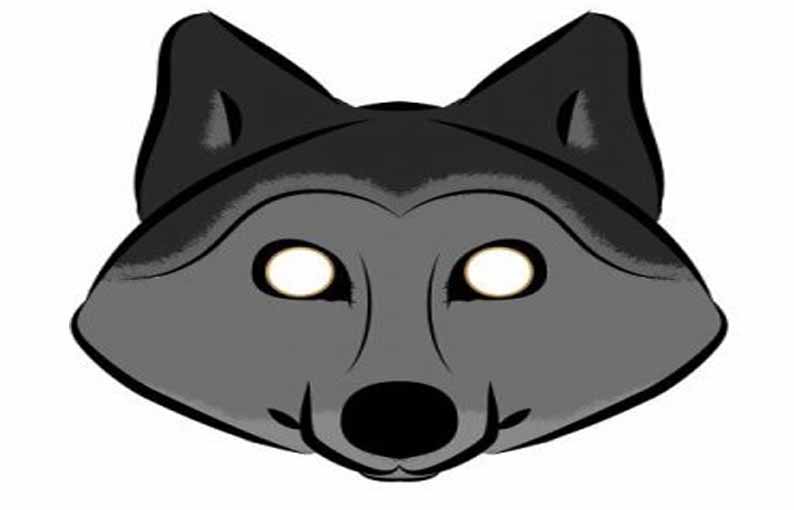 Игра «Чей костюм?»
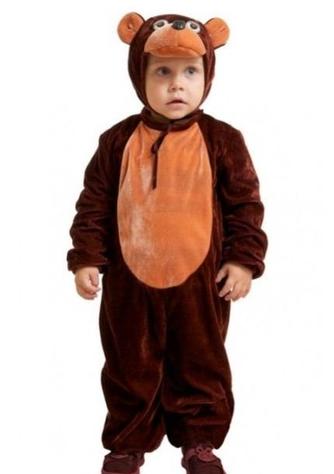 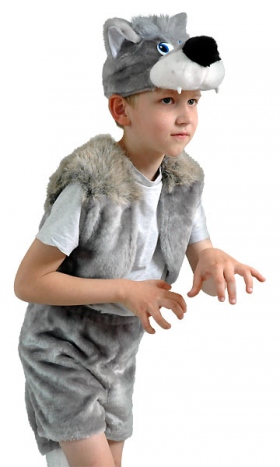 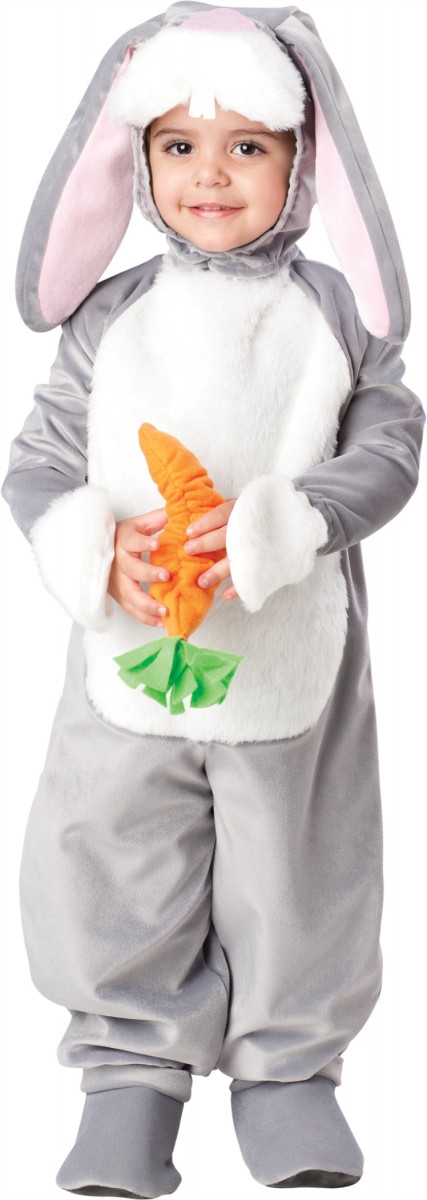 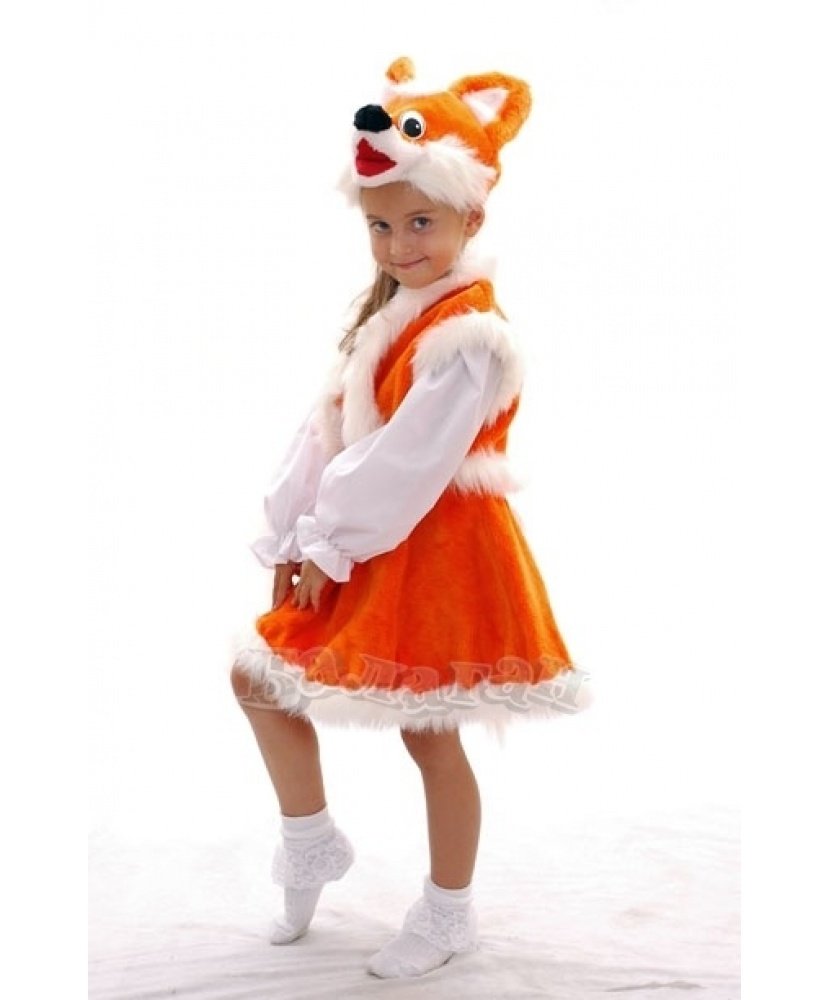 СПАСИБО ЗА РАБОТУ!